Brust
Brust Überblick
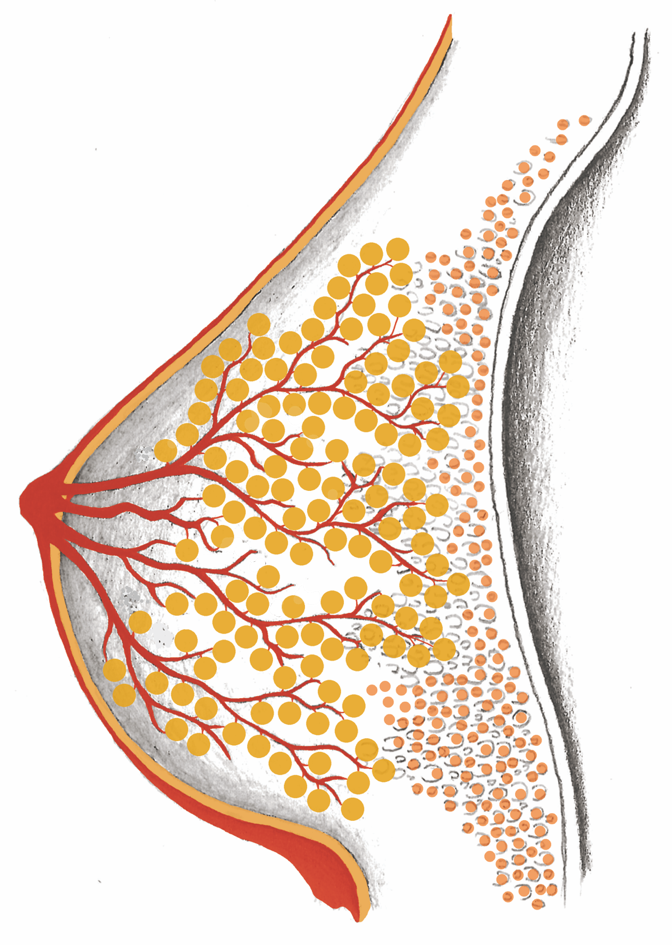 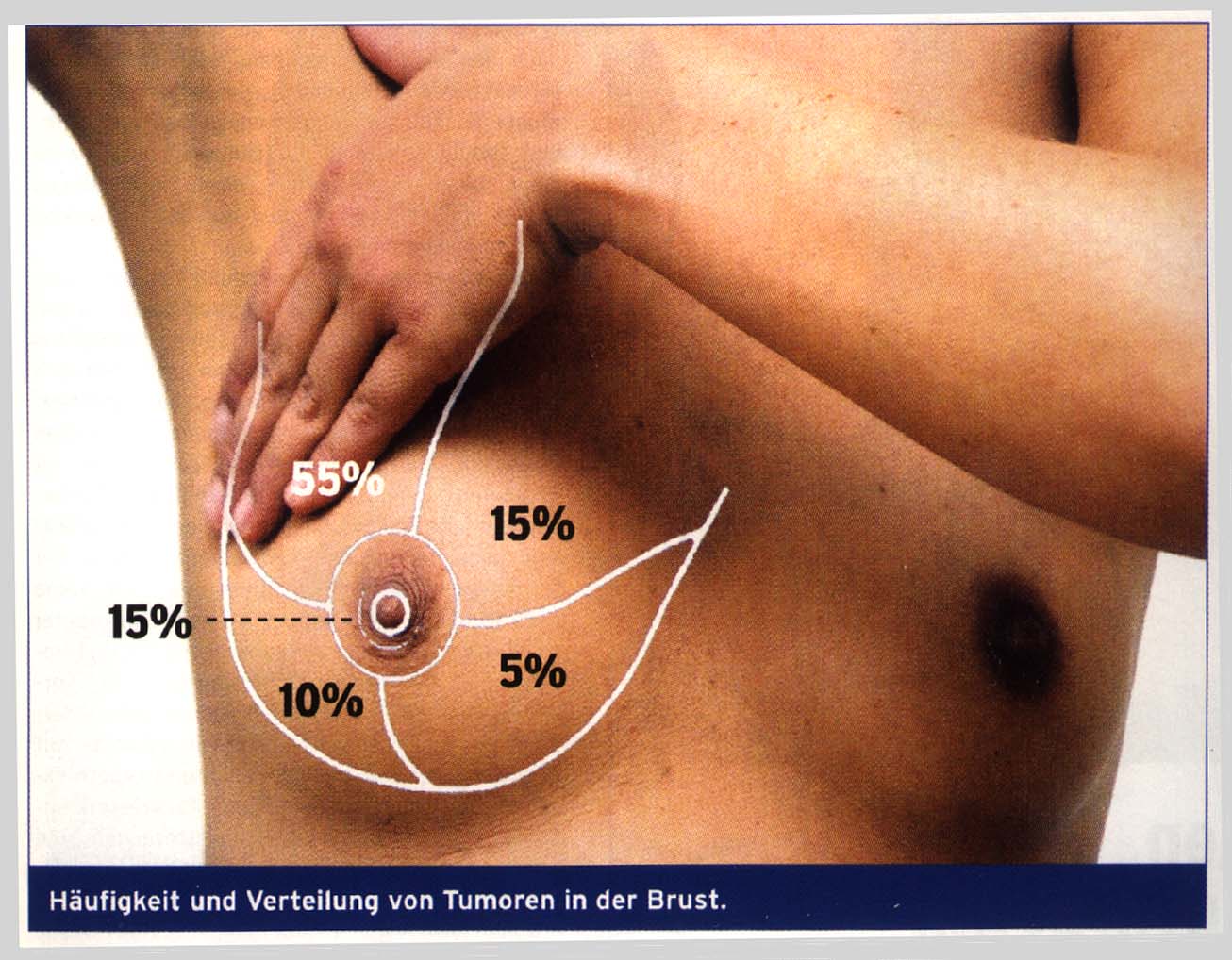 Häufigkeit der Verteilung von Brustkrebs
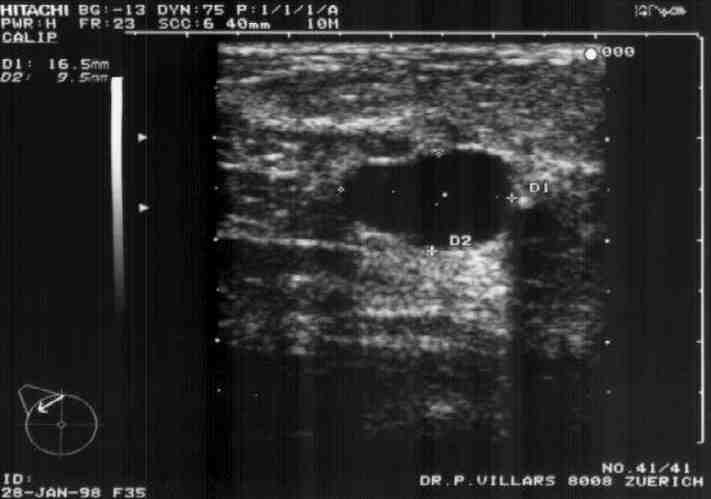 Unsichere Diagnose: „Gutartige“ Zyste 9 x 16 mm
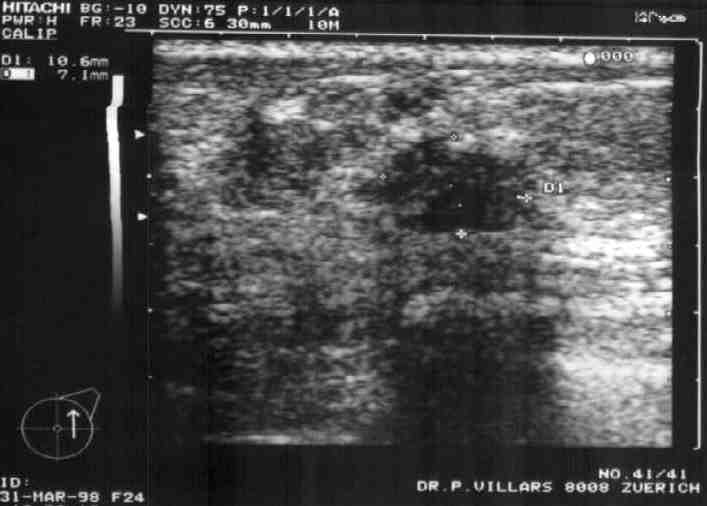 Unsichere Diagnose: „Brustkrebs 5 x 6 mm“
Unsichere Diagnose: „Dichtes Drüsengewebe“
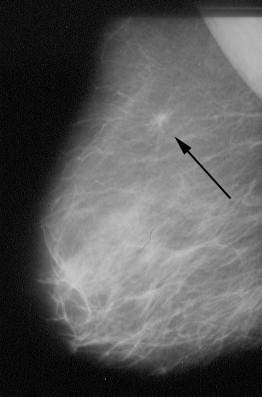 So klein, und schon 
entdeckt:
 „Früher Brust-
Krebs der
nur durch
Mamografie 
entdeckt wurde“
Röntgen: Knoten – Milchdrüsen = Mama Ca
Röntgen - Milchdrüsen – Knoten = Mama Ca
Brustdrüsen
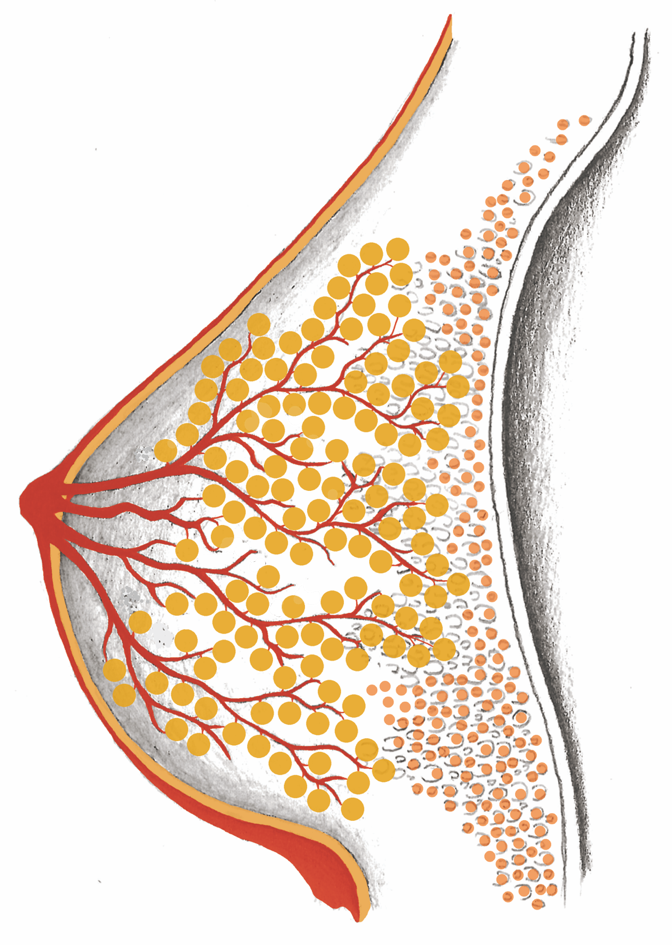 Kleinhirn – Brustdrüsen
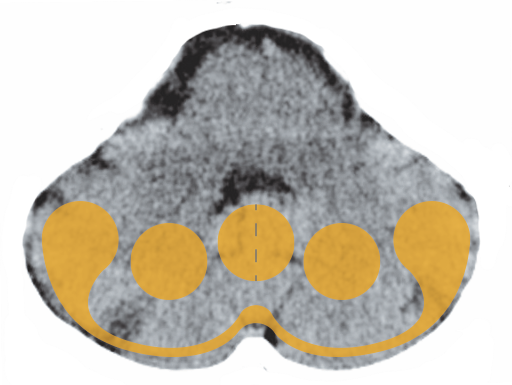 CCT: Brust-Drüsen im Kleinhirn, halbaktiv
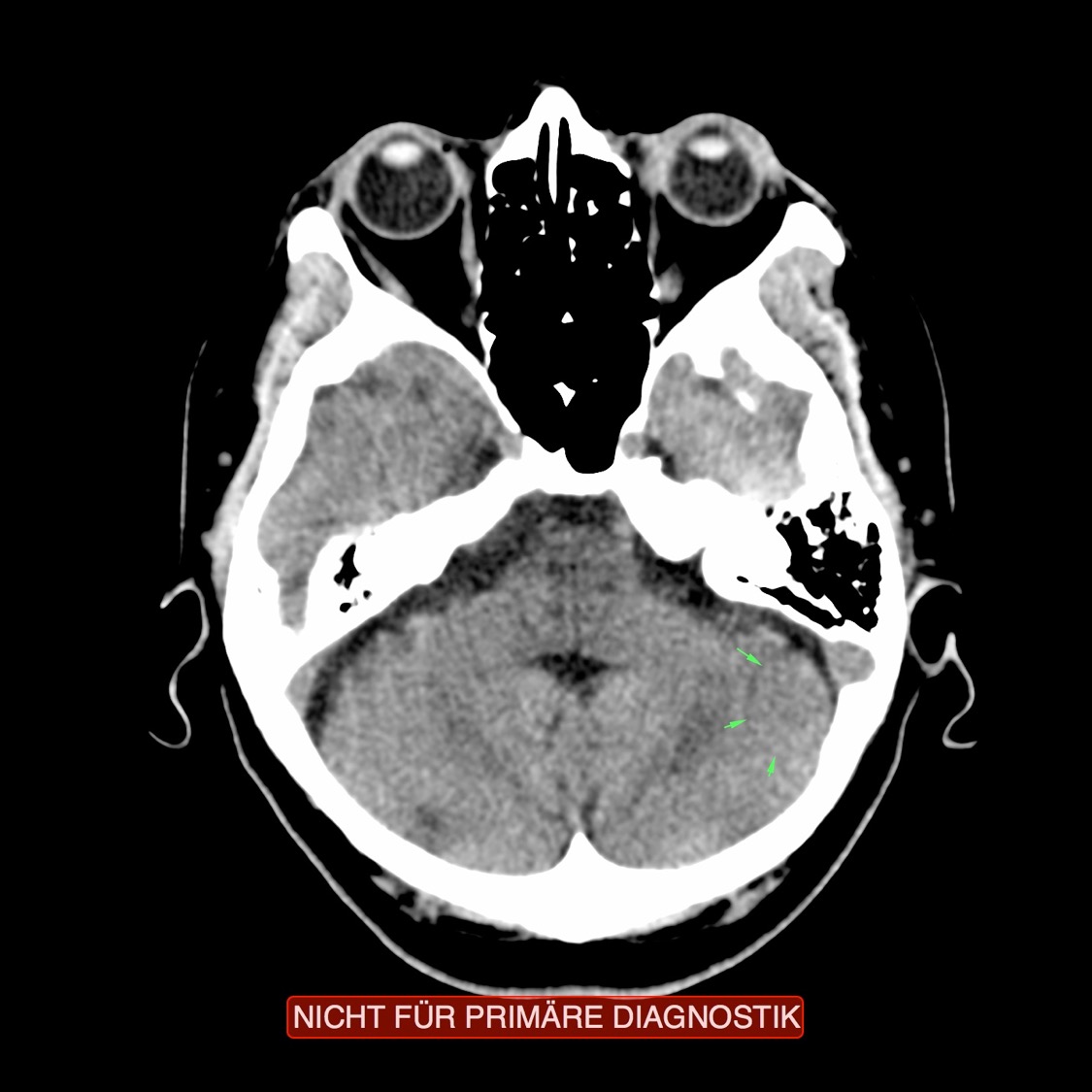 CCT: Brust-Drüsen im Kleinhirn, alt, vernarbt
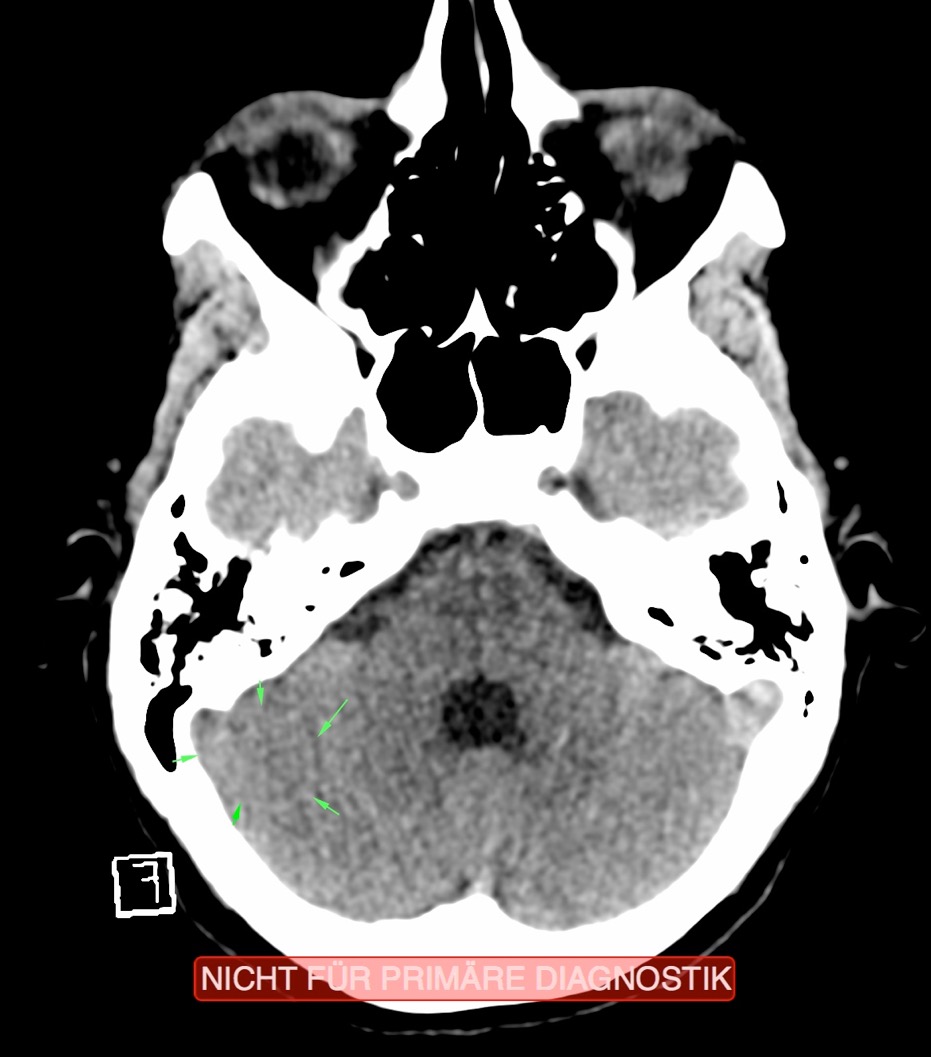 CCT: Brust-Drüsen im Kleinhirn, Heilungsphase
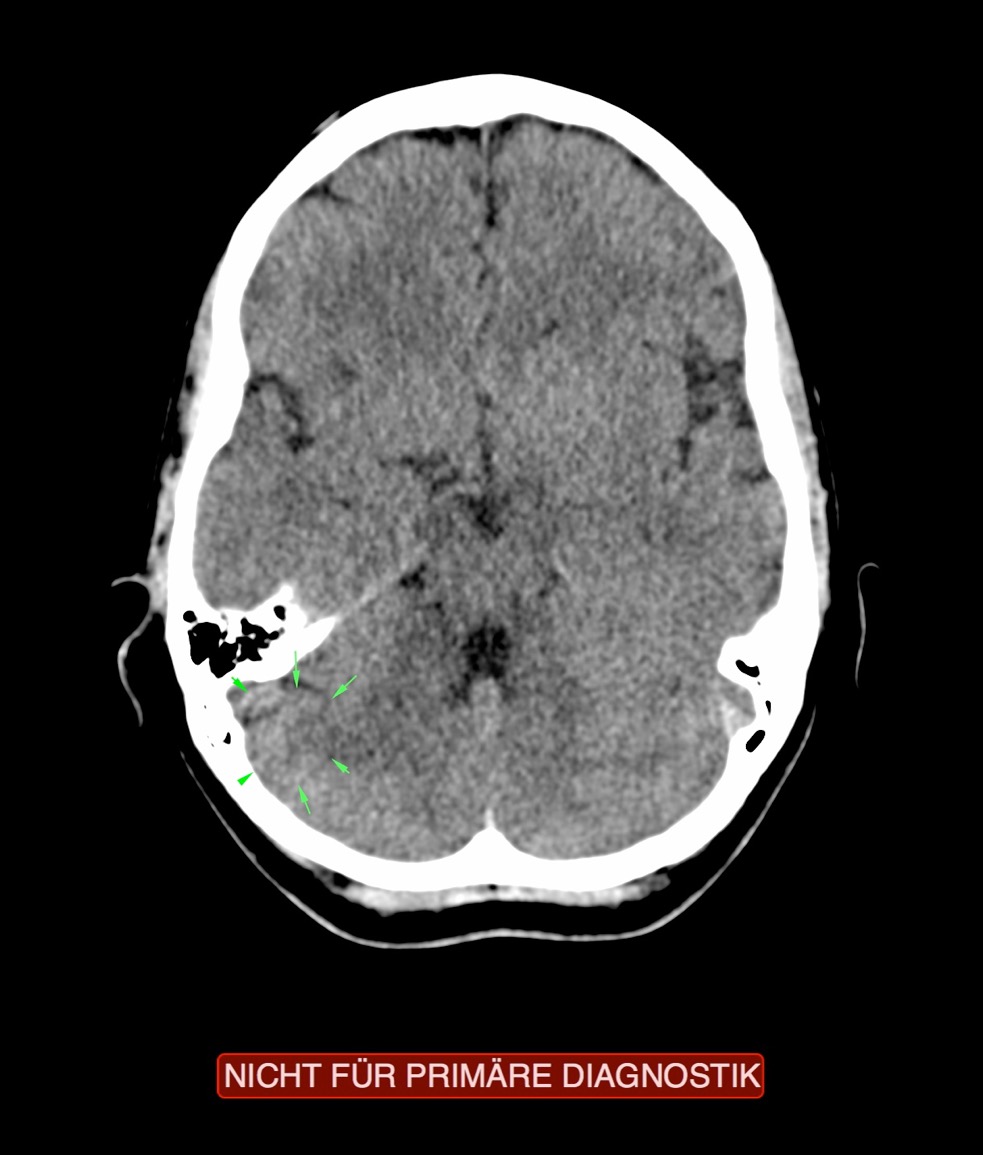 Fallbeispiel
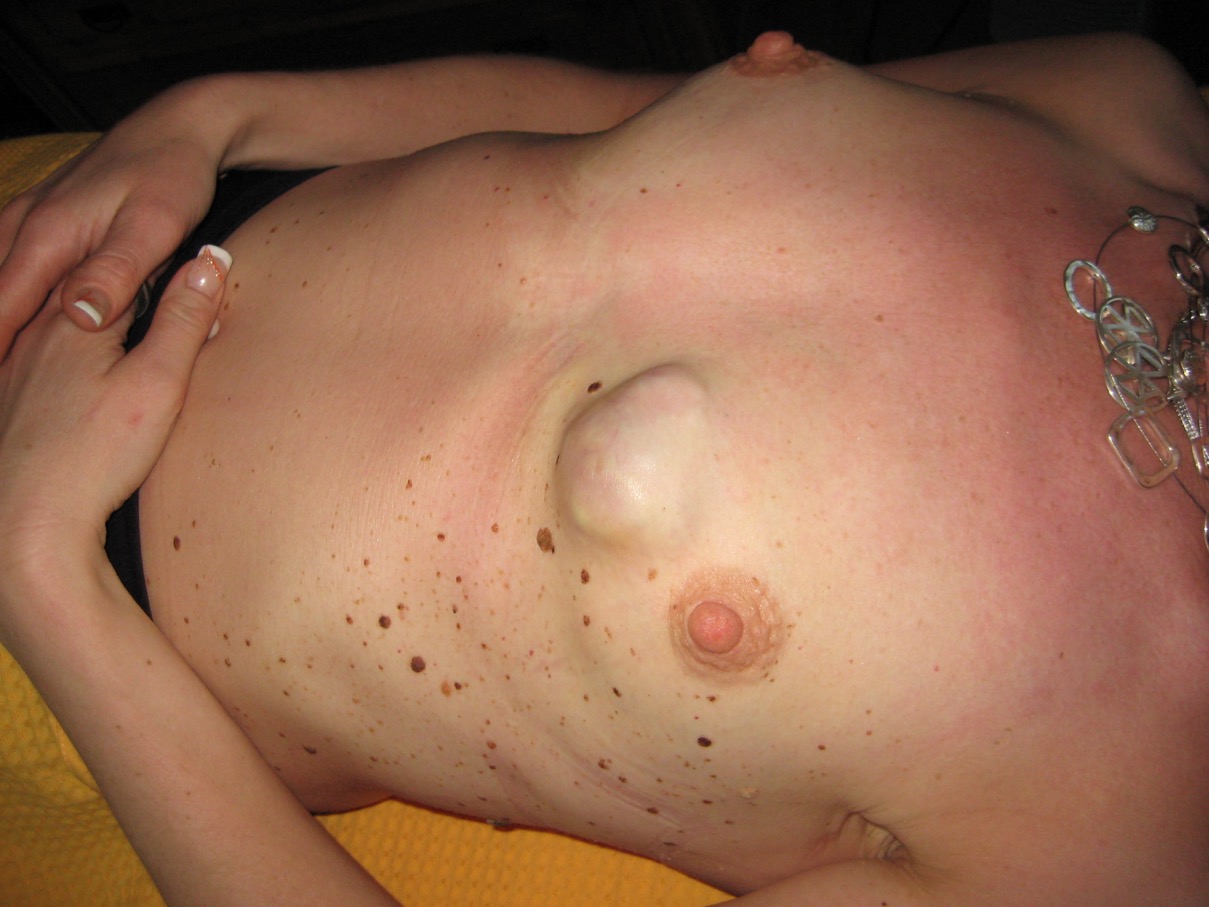 Fallbeispiel
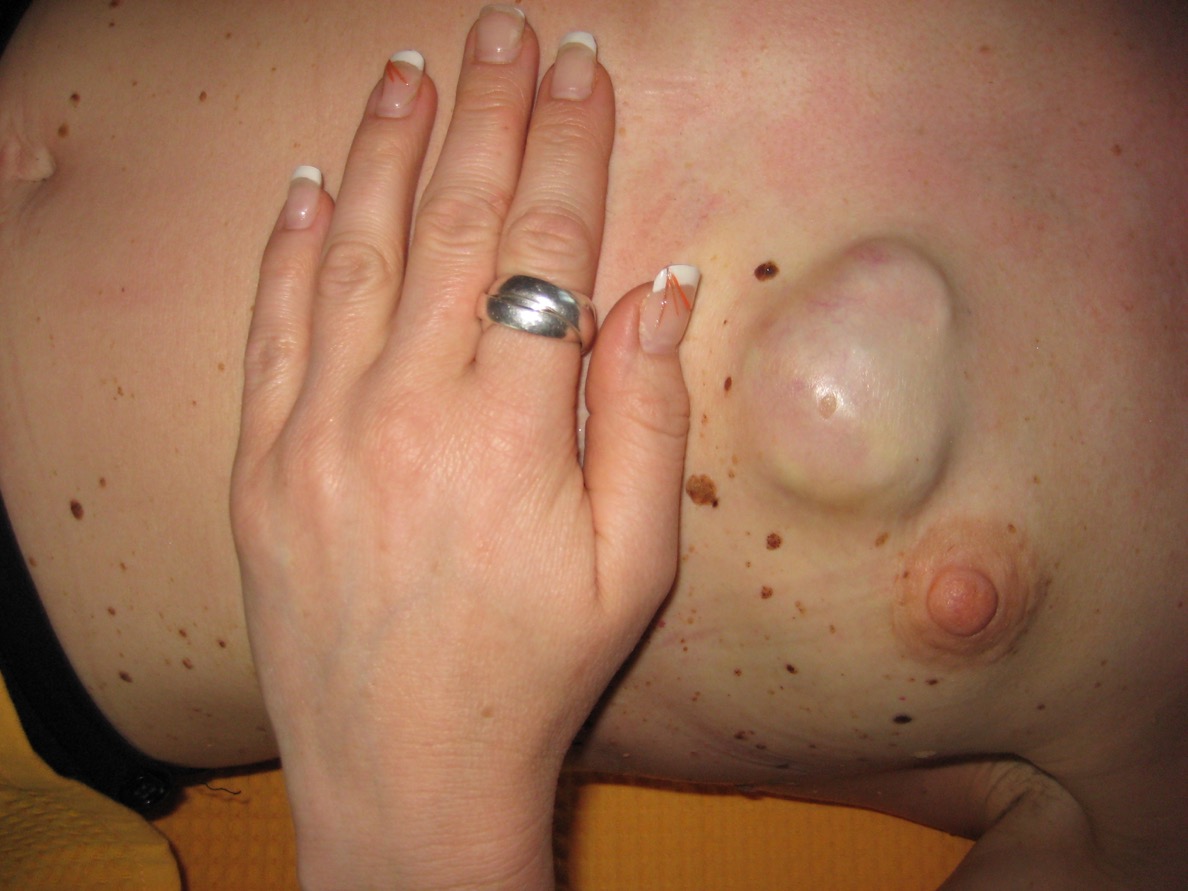 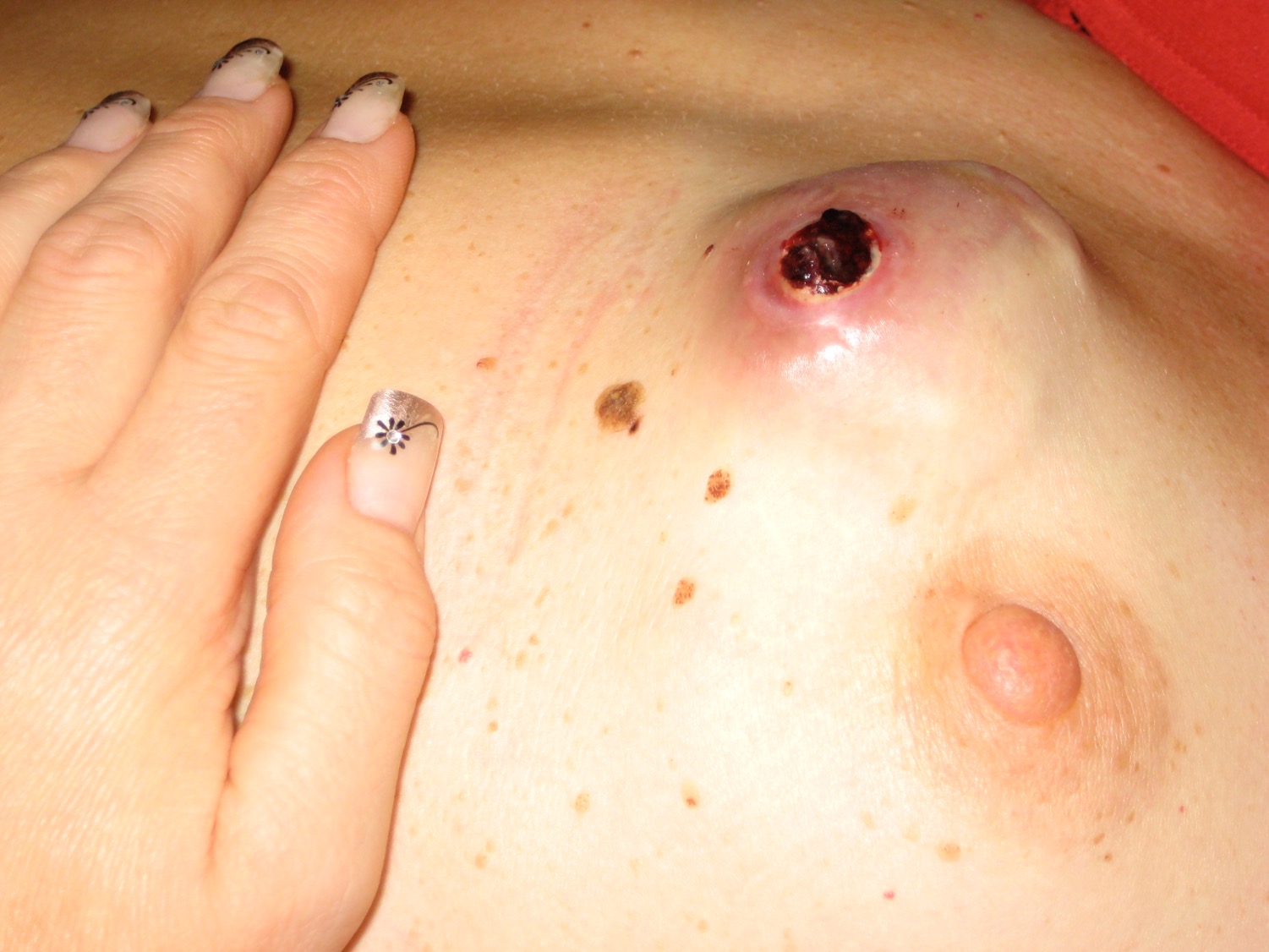 Fallbeispiel
Fallbeispiel
Fallbeispiel
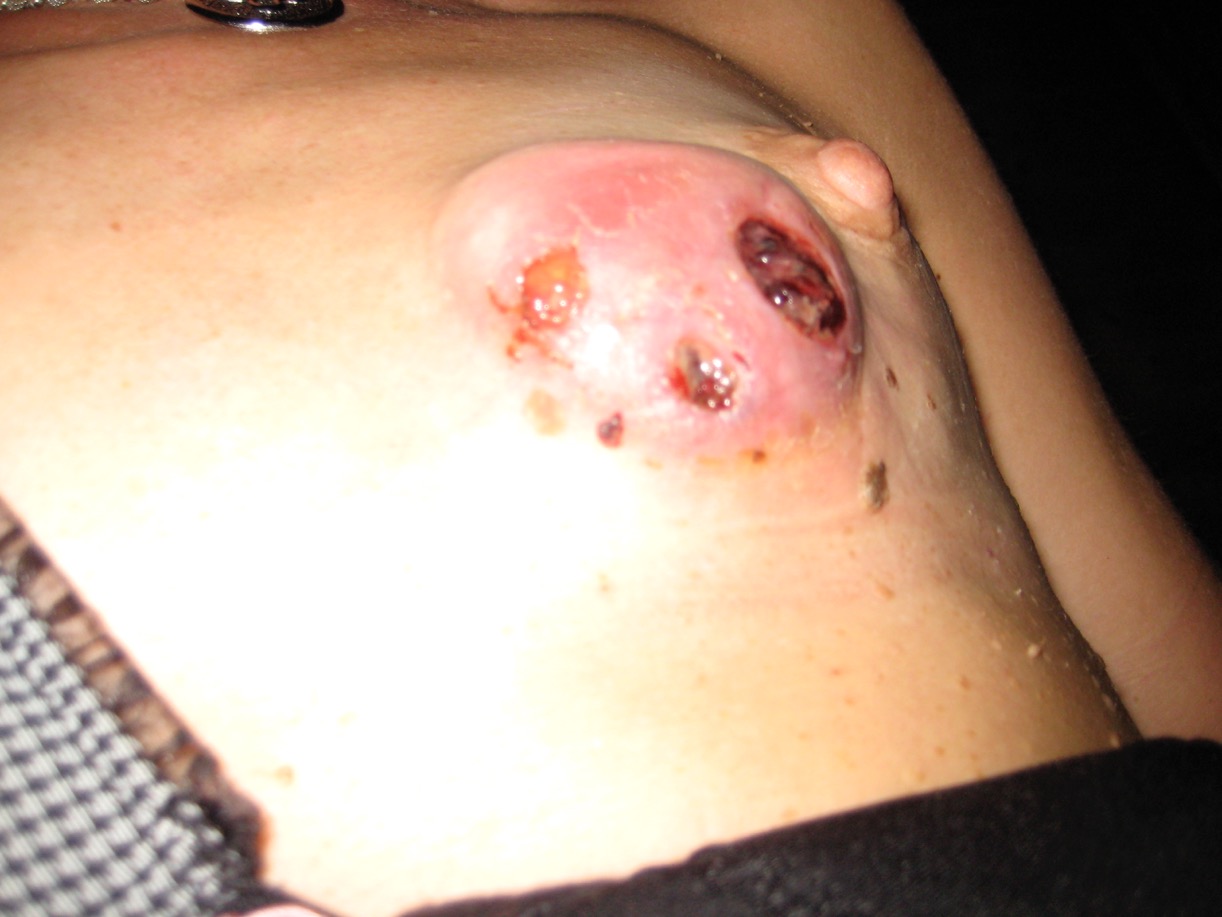 Fallbeispiel
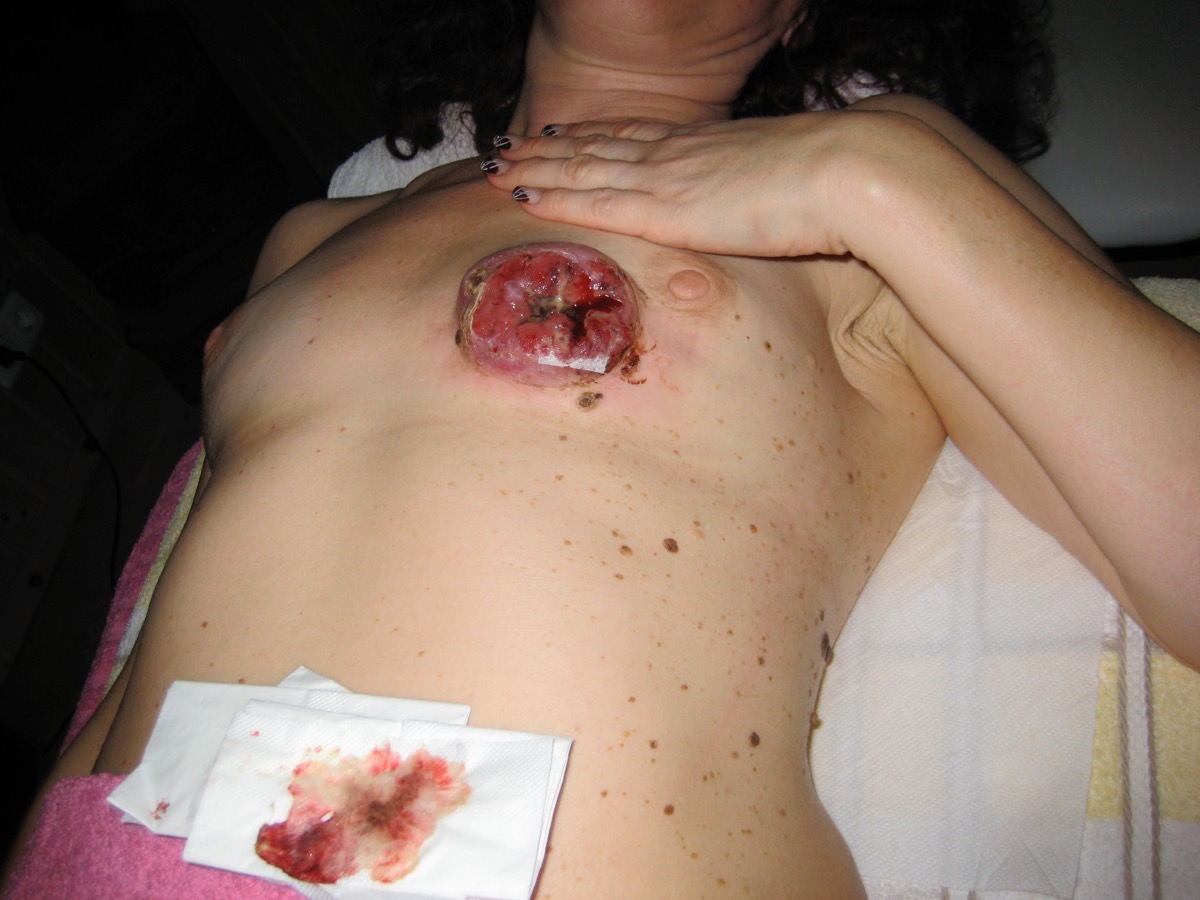 Fallbeispiel
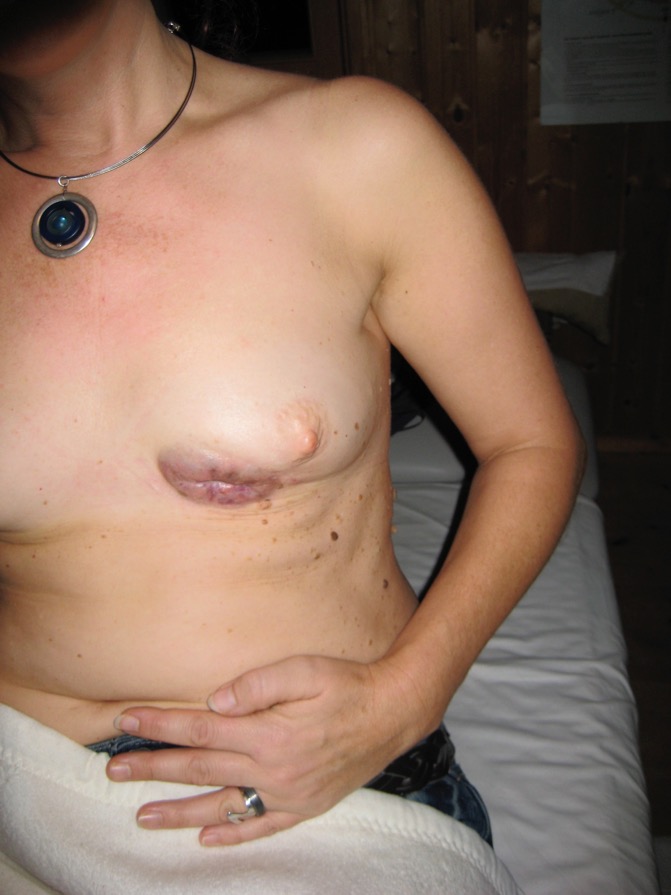 Brust - Milchgänge
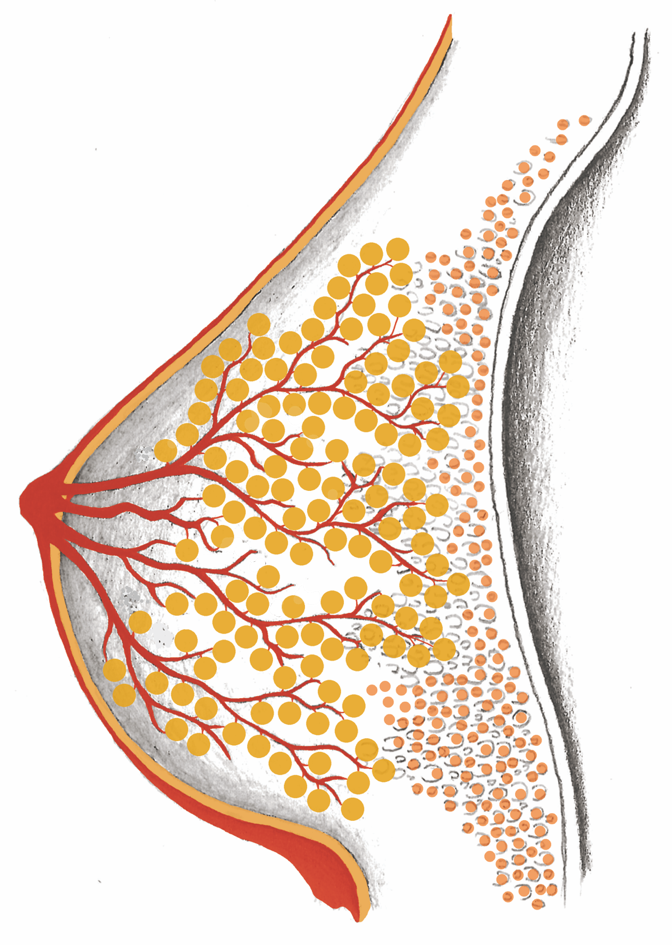 Großhirnrinde Ausführungsgänge – Sensorik
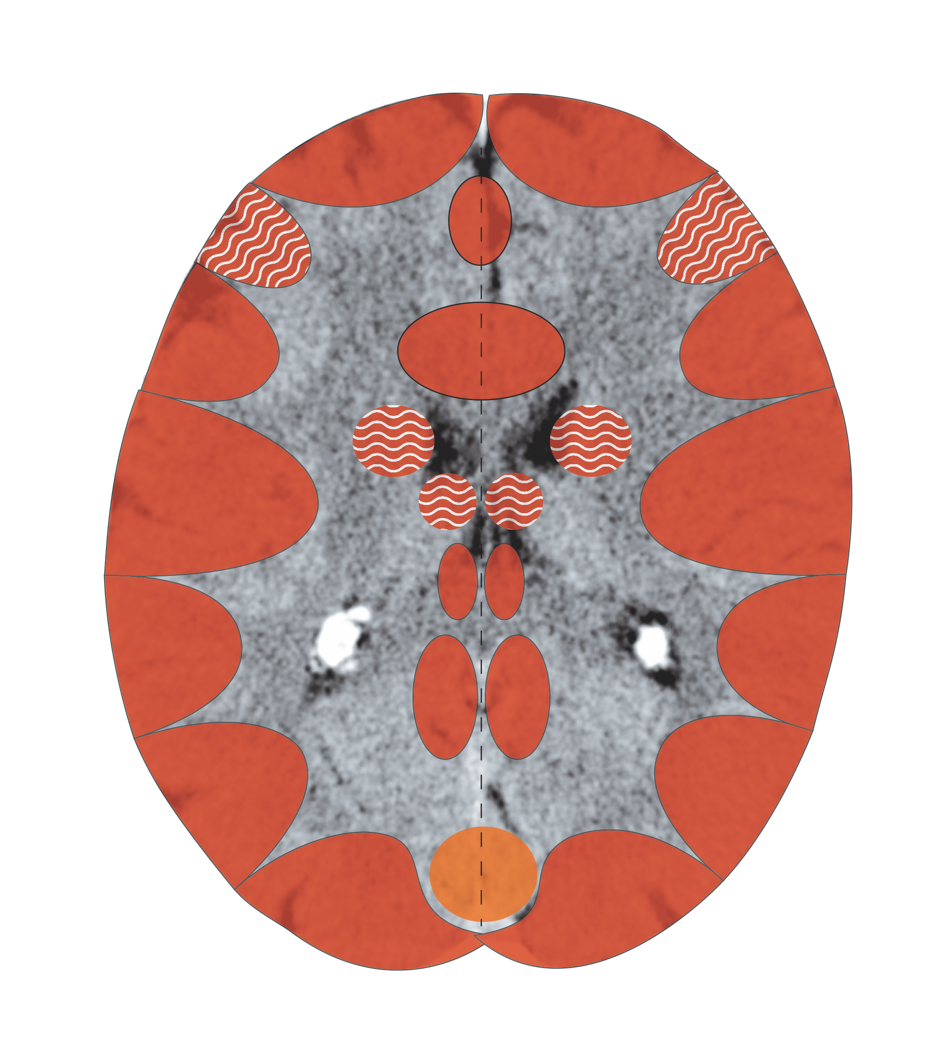 Brustdrüsen-Ausführungsgänge – Sensorik
Haut – Sensorik - Großhirnrinde
Sensorik
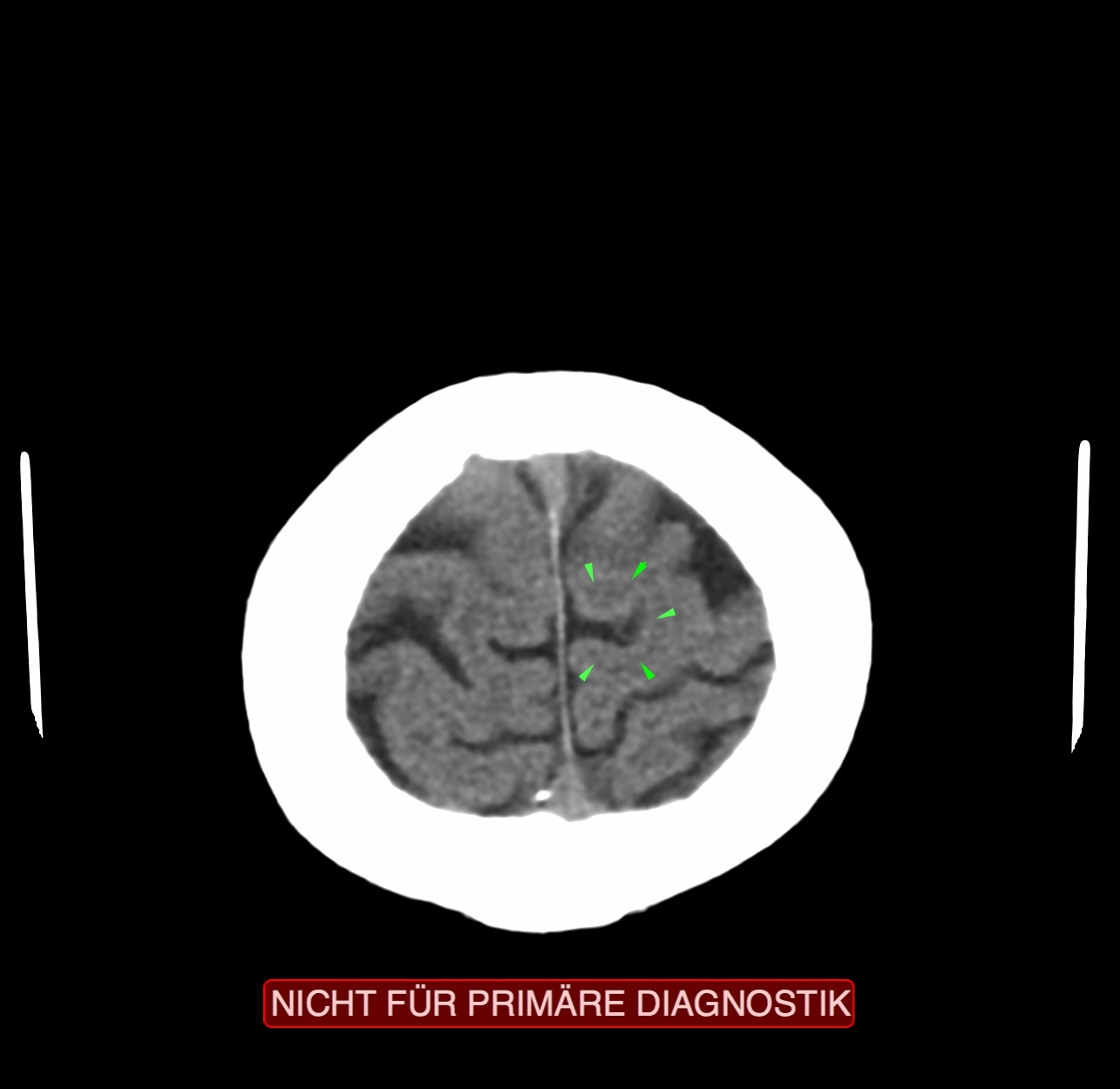 CCT: Brust-Milchgänge, wiederkehrender K.
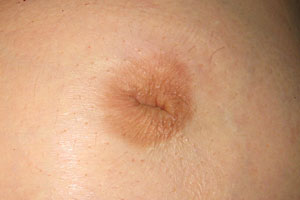 Schlupfwarze – Hinweis auf aktive Milchgänge
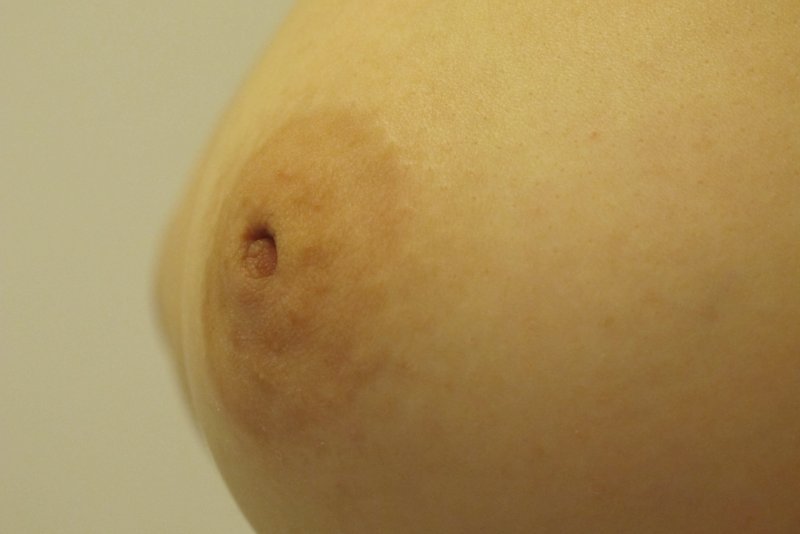 Schlupfwarze – Hinweis auf aktive Milchgänge
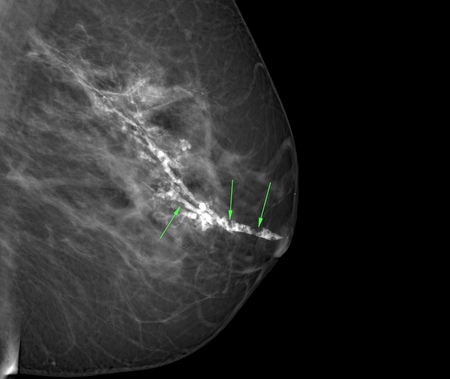 Microkalk– Hinweis auf abgelaufenes SBS 
der Milchgänge
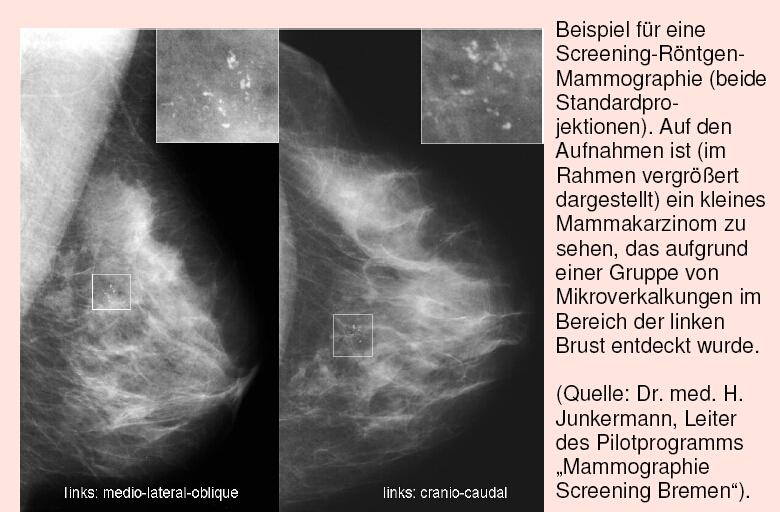